同学们，你们觉得有趣的事是什么？谁来说一说？
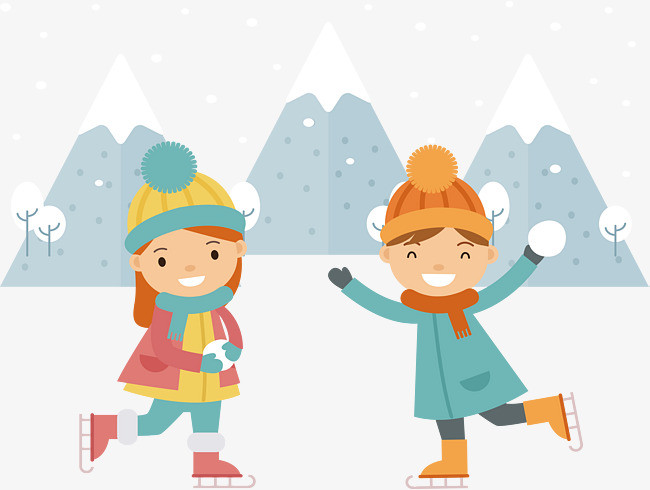 滑冰
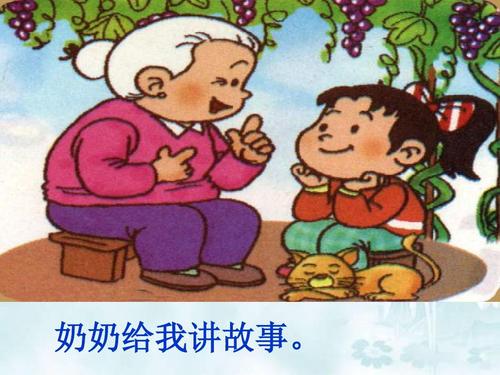 读书
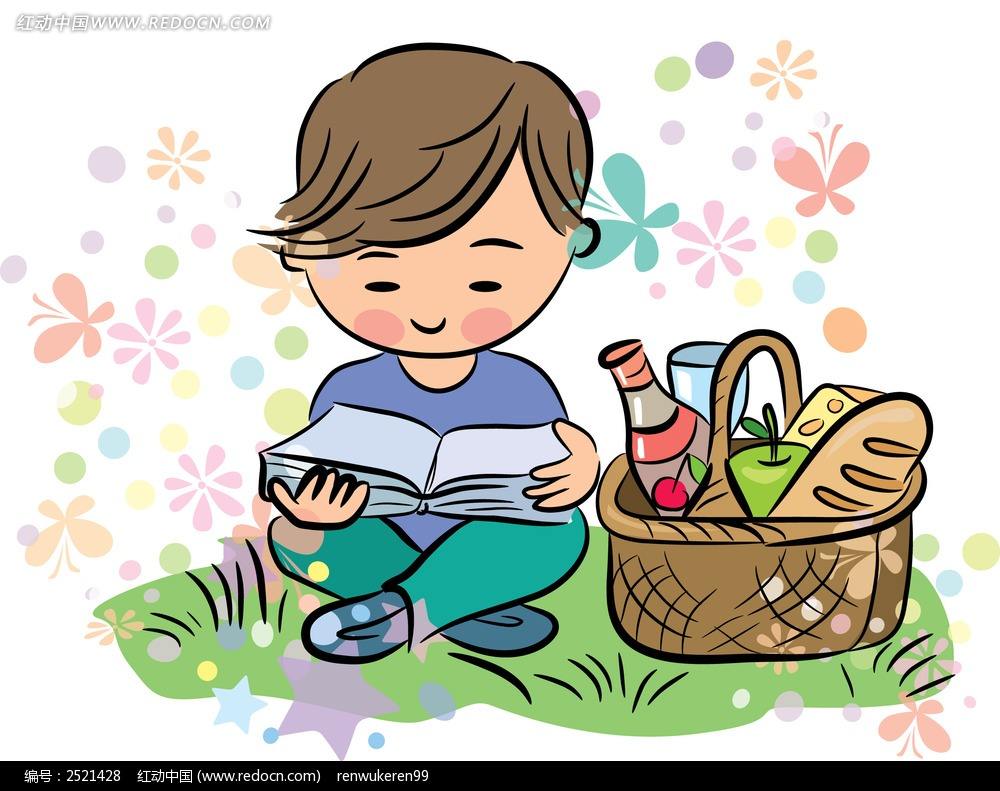 听奶奶讲故事
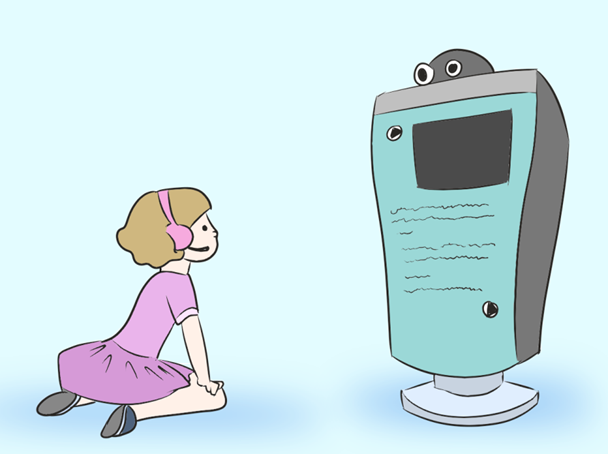 语文  六年级  下册
17 他们那时候多有趣啊
艾萨克·阿西莫夫（Isaac Asimov，1920-1992年），美国科幻小说作家、科普作家、文学评论家，美国科幻小说黄金时代的代表人物之一。
朗读课文 扫清障碍
词语解释
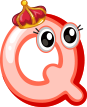 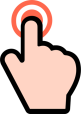 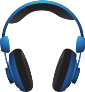 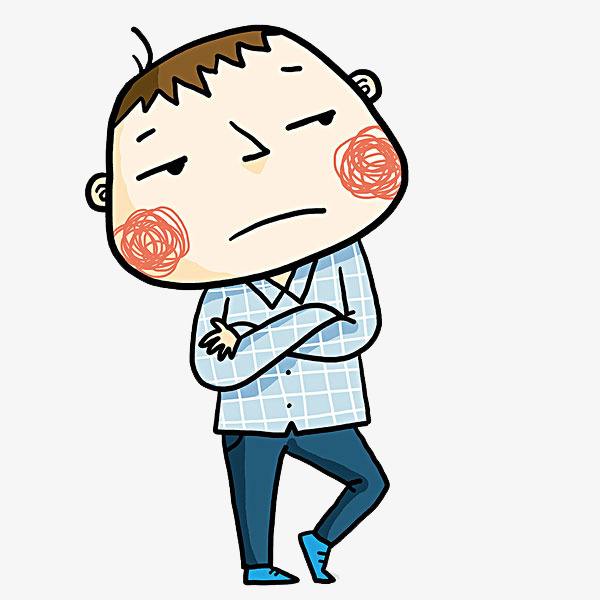 鄙夷不屑：指轻视；看不起。本课指玛琪在谈学校时露出的表情。
他露出了鄙夷不屑的神色。
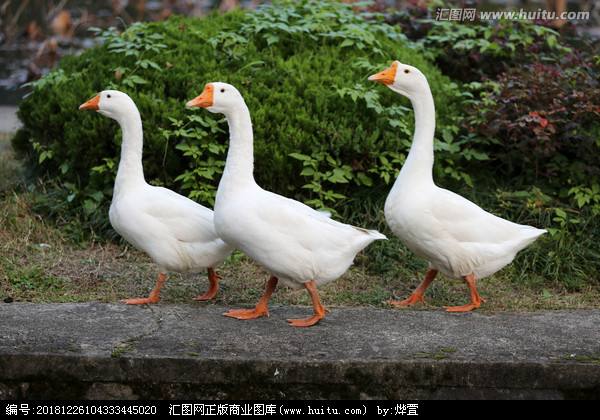 高傲：自以为了不起，看不起人；极其骄傲。本课指托米高傲地瞧了玛琪一眼。
大白鹅高傲地昂着它那长长的脖子,大摇大摆地走着。
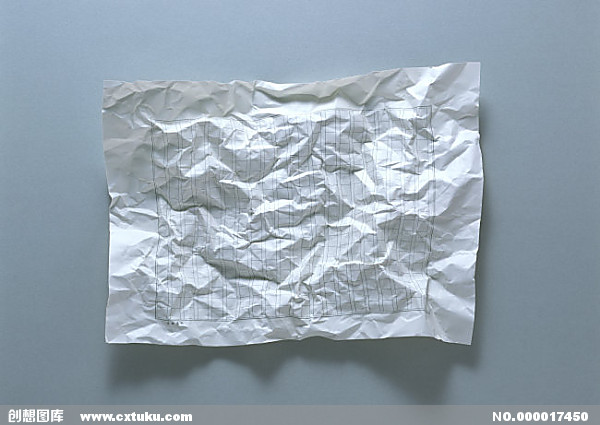 皱皱巴巴：形容皱纹多，不舒展。本课指书页发黄，皱皱巴巴。
是谁把好好的一张纸揉得皱皱巴巴的？
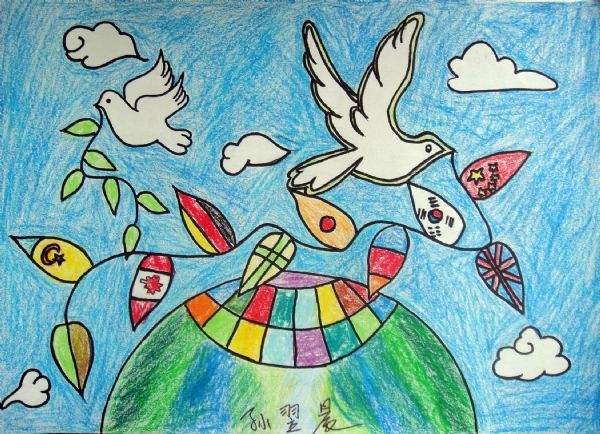 憎恶：憎恨，厌恶。本课指玛琪厌恶学校。
孩子们通过自己手中的画笔表达了对战争的憎恶之情。
整体感知
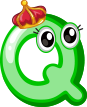 自由读课文，说一说在作者的想象中，今天的教育方式和未来的教育方式有什么不同？
今天的教育方式：学生在（      ）接受教育，课本是（    ）的，有（    ）给我们上课。
学校里
纸质
老师
未来的教育方式：在（    ）上课，课本是（    ）的，老师是（      ）。
家里
电子
机器人
互动课堂
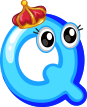 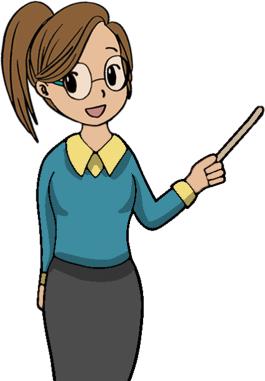 认真读课文1、2自然段，“真正的书”是什么意思？
写的是100多年后的事情
那天晚上，玛琪甚至把这件事记在自己的日记里了。在2155年5月17日这一天里她写道：“今天，托米发现了一本真正的书!”
说明平时他们阅读的不是真正的书
说明年代久远
这是一本很旧的书。玛琪的爷爷有一次告诉过她，当他还是一个小孩子的时候，他的爷爷对他讲，曾经有那么一个时候，所有的故事都是印在纸上的。
真正的书是纸质的，所有的故事都印在纸上
100多年前的教学方式和现在有什么差异？认真读课文，看看课文是从哪些方面来进行说明的。
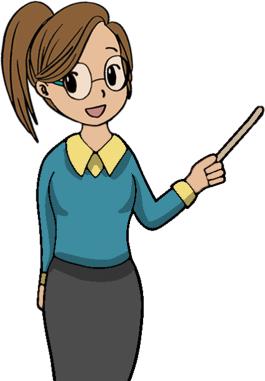 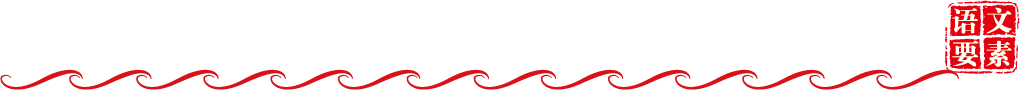 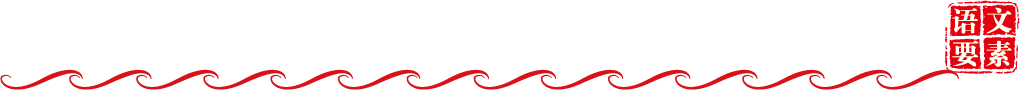 他们翻着这本书，书页已经发黄，皱皱巴巴的。他们读到的字全都静止不动，不像他们通常在荧光屏上看到的那样，顺序移动，真是有趣极了，你说是不是？
读到后面，再翻回来看前面的一页时，刚刚读过的那些字仍然停留在原地。
电子书
纸质书
字在荧光屏上
字在纸上
顺序移动
静止不动
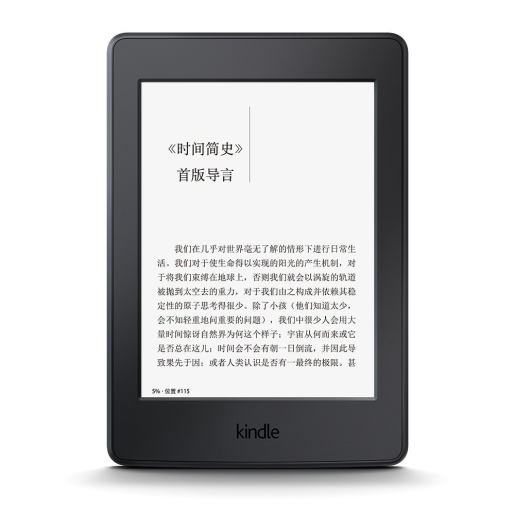 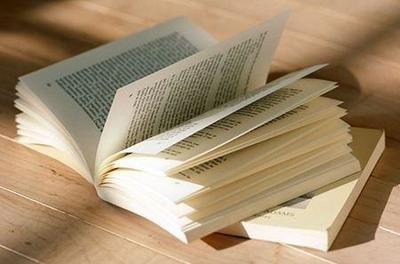 以 前
现 在
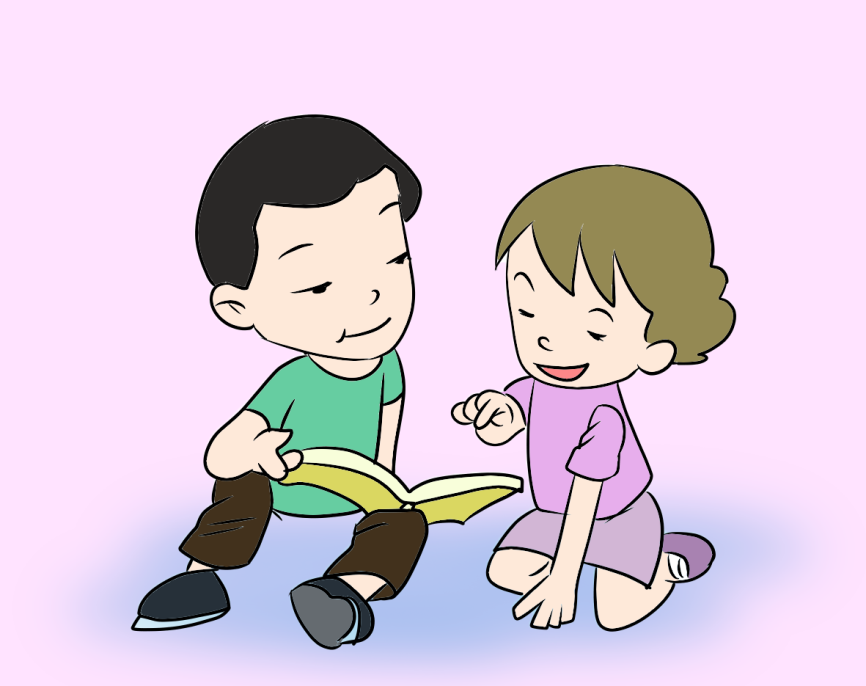 学校？学校有什么好写的？我讨厌学校。
在我们家的顶楼上。
书里写的什么？
学校。
你在哪儿找到这本书的？
那个机器老师一次又一次地给她做地理测验，她一次比一次答得糟，最后她的妈妈发愁地摇了摇头，把教学视察员找了来。
老师是机器老师
视察员把机器调好以后，拍拍她的脑袋，笑着对她妈妈说：“这不是小姑娘的错，琼斯太太。我认为是这个机器里的地理部分调得太快了一些，这种事是常有的。我把它调慢了，已经适合于十岁左右孩子们的水平了。说实在的，她总的学习情况够令人满意的了。”
地理成绩不好的原因
机器老师的教学内容可以调节
玛琪失望极了，她本来希望他把这个机器老师拿走，他们有一次就把托米的老师搬走了将近一个月之久，因为历史那部分的装置完全显示不出图像来了。
机器老师会出故障
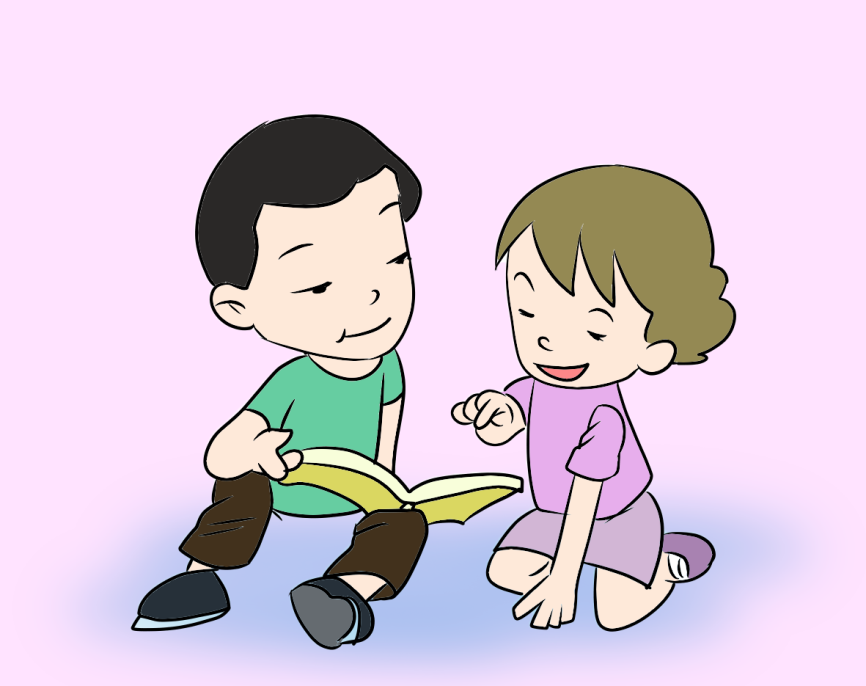 因为那不是我们这种类型的学校，傻瓜。那是几百年前的那种老式学校。
嗯，我不知道古时候他们有什么样的学校。
几世纪前。
怎么会有人写学校呢？
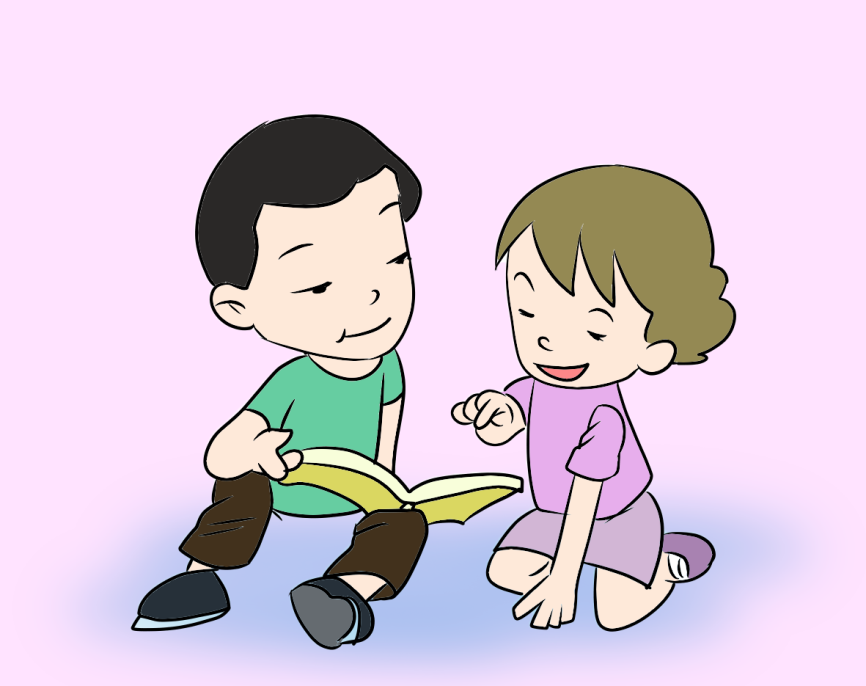 一个真人？真人怎么会是个老师呢？
当然，他们有个老师，可不是我们这样的老师。是一个真人！
不管怎么说，他们得有一个老师吧？
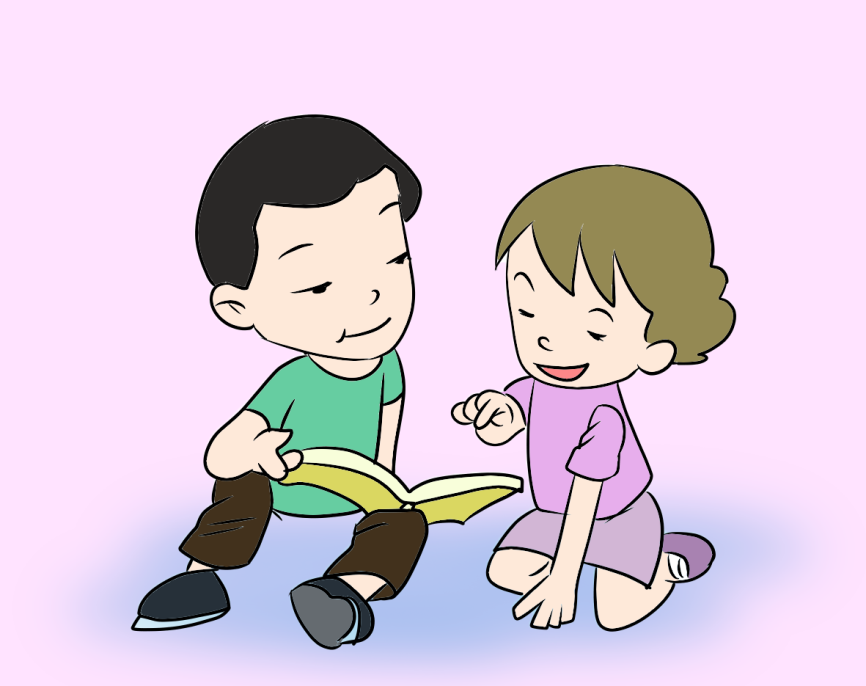 是这样的，他只不过给孩子们讲讲课，留些作业，提提问题。
我可不想让一个陌生人到家里来教我功课。
当然聪明啦。我爸爸就和我的机器老师知道得一样多。
真人可没那么聪明。
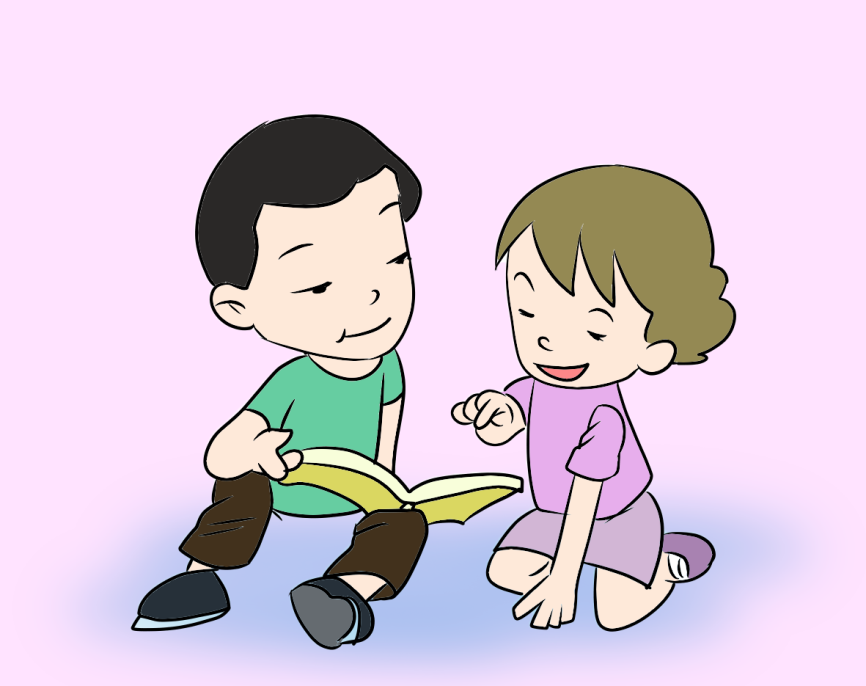 可我妈妈说，一个老师是需要随时调整的，好适合他所教的每个孩子的智力。另外，对每个孩子的教法都应该是不同的。
你不知道的事太多了，玛琪。那些老师才不到你家里上课呢。他们有一个专门的地方，所有的孩子都到那儿去上学。
所有的孩子都学一样的功课吗？
那当然，如果他们年龄一样的话。
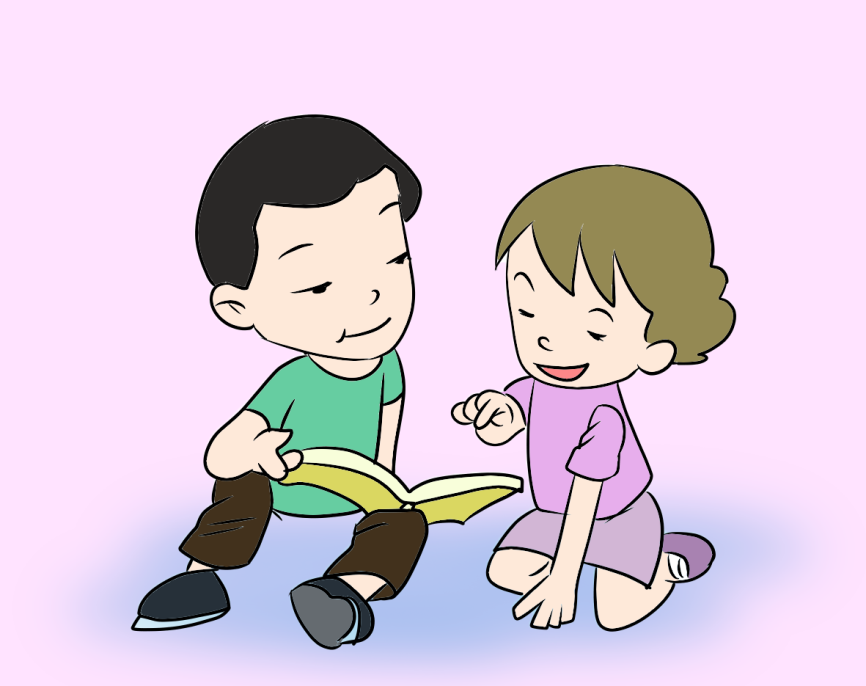 他们那时候刚好不是那么做的。如果你不喜欢书里说的这些事，你就干脆别读这本书。
我没说我不喜欢。
玛琪有点不认可，但内心还是很好奇和喜欢的
在学校学习
在家里学习
真人老师
机器老师
可以调整学习内容
知识有限
会出故障
同年龄孩子教法相同
每个孩子教法不同
以 前
现 在
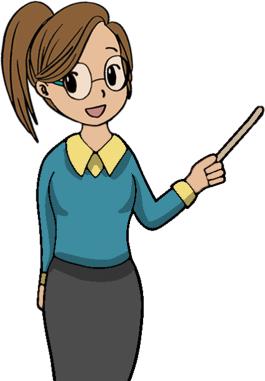 认真读课文26-30自然段，玛琪为什么觉得以前的孩子学习有趣？
附近所有的孩子都到一处去上学，他们在校园里笑啊、喊啊，他们一起坐在课堂里上课；上完一天的课，就一块儿回家。他们学的功课都一样，这样，在做作业的时候他们就可以互相帮助，有问题还可以互相讨论。
一起
笑啊、喊啊
一块儿
做作业的时候他们就可以
互
相帮助
有问题还可以互相讨论
这是玛琪的想象，也是她内心的憧憬
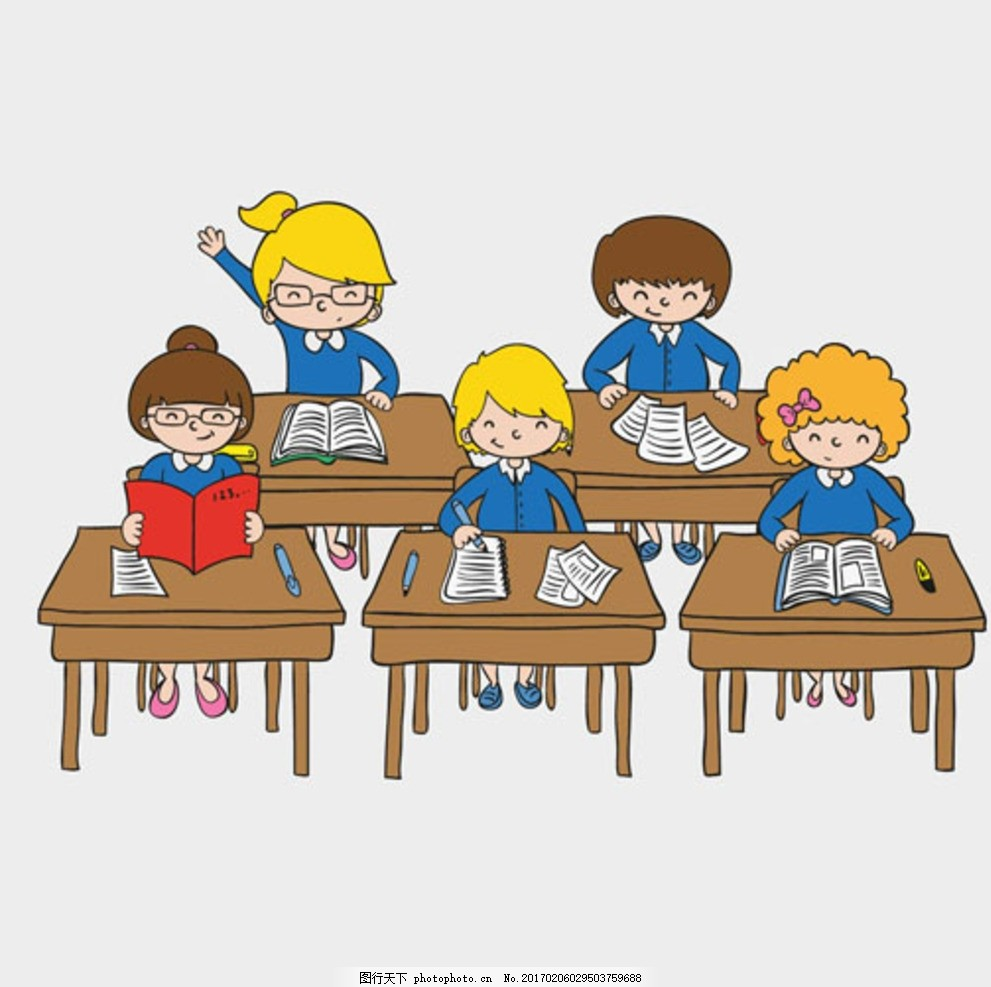 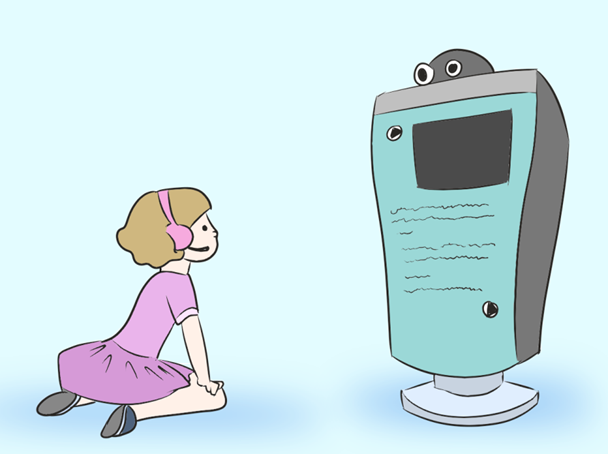 机器老师正在屏幕上显示出这样的数字：“我们把1／2和1/4这两个分数加在一起——”
与玛琪想象的以前孩子上学的热闹场面形成鲜明对比
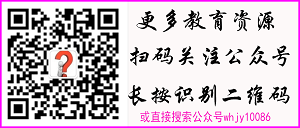 对比未来学校和现在学校的优缺点。
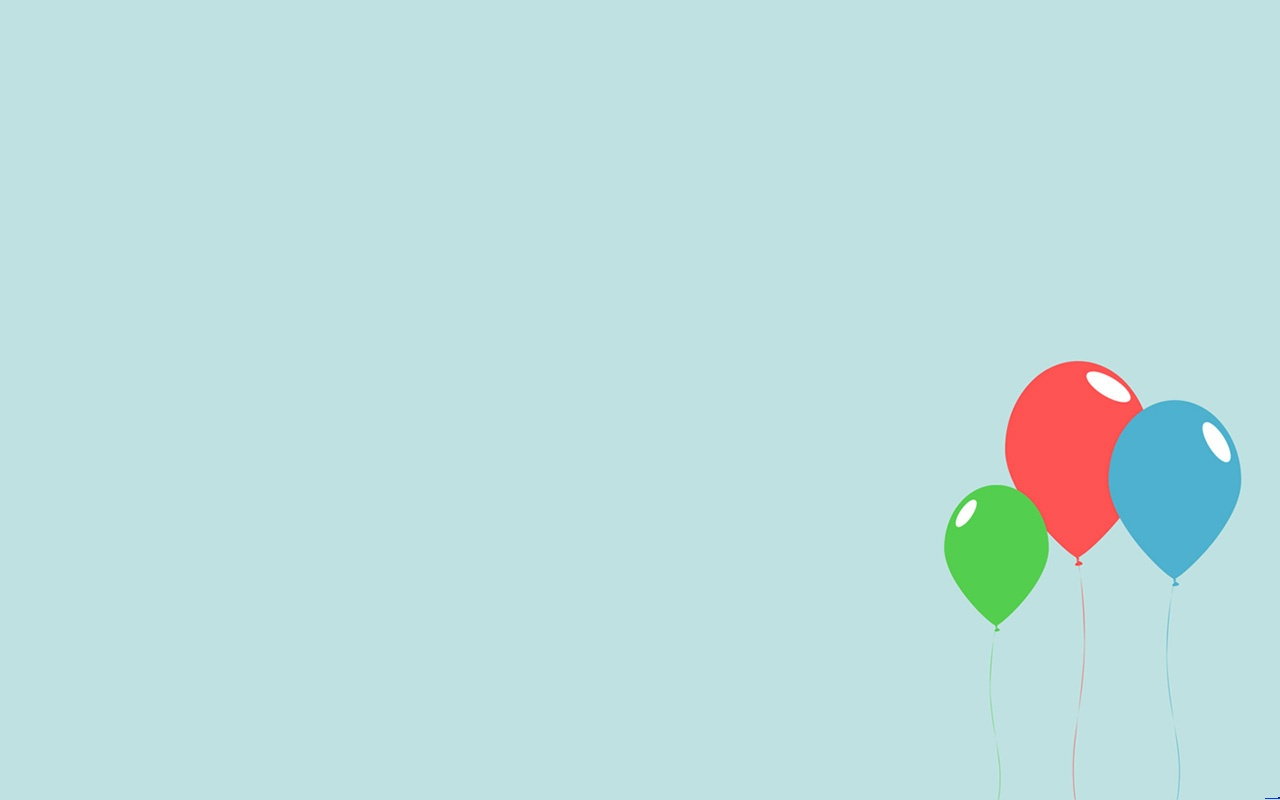 请你大胆做猜想，未来的学习生活还有可能是什么样的？
结构梳理
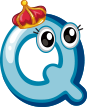 机器老师
他们那时候多有趣啊
电子课本
未来学校
比较自由
渴望
快乐
真人上课
老式学校
纸质课本
一起学习快乐有趣
主题概括
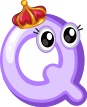 这篇科幻小说，作者通过大胆奇特的想象，为我们展示了未来的孩子们上学的情境，孩子们在享受着高科技教学的同时，也有着自己学习上的压力和烦恼，说明现在的传统教学方式和未来的现代化教学方式                  ，同时也表达了孩子们                的心愿。
各有优点和缺点
渴望快乐学习
拓展延伸
有关学校的儿童诗欣赏
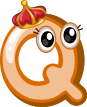 校园，                                                           
是我们快乐的天堂；
校园，
是我们成长的摇篮。

它也许是一个美丽的仙子，
一年四季不断变换着美丽的衣裳，
它也许是一个乡村小院，
几棵老树，
一个绿草成茵的小操场；
它也许是高楼大厦，
花团锦簇，
还有一个现代游乐场。

不管怎样，
我们都爱自已的校园，
因为那里有老师灿烂的笑脸，
有同学纯洁的友谊，
还有自己进步的足迹。
课堂演练
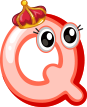 一、用“√”选择句中加点字的正确读音。
    玛琪对那本纸质书不屑（xuè xiè）一顾，露出鄙（bǐ pǐ）夷的神情。玛琪一向讨厌学校，现在比以往任何时候都更憎（zènɡ zēnɡ）恶它。
√
·
√
·
√
·
二、未来的学校是什么样子的？展开想象，拿起笔画一画吧！
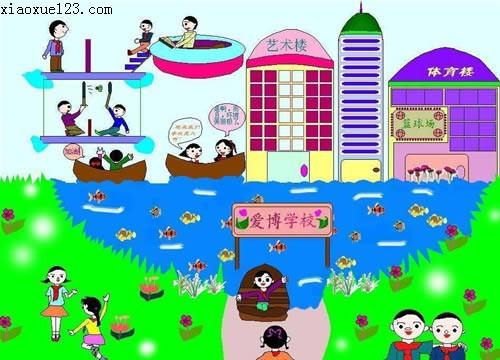 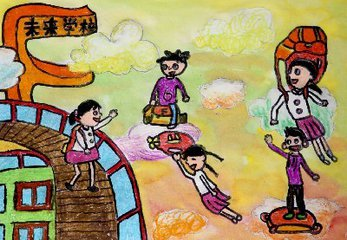